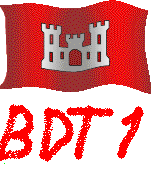 USACE NEW ENGLAND DISTRICT CAPE POGE
WWII AIRCRAFT RECOVERY
Under the Formerly Used Defense Site Program (FUDS)
May-June 2019
Carol Ann Charette
US Army Corps of Engineers Project Manager, PMP
Barge Used for Aircraft Recovery
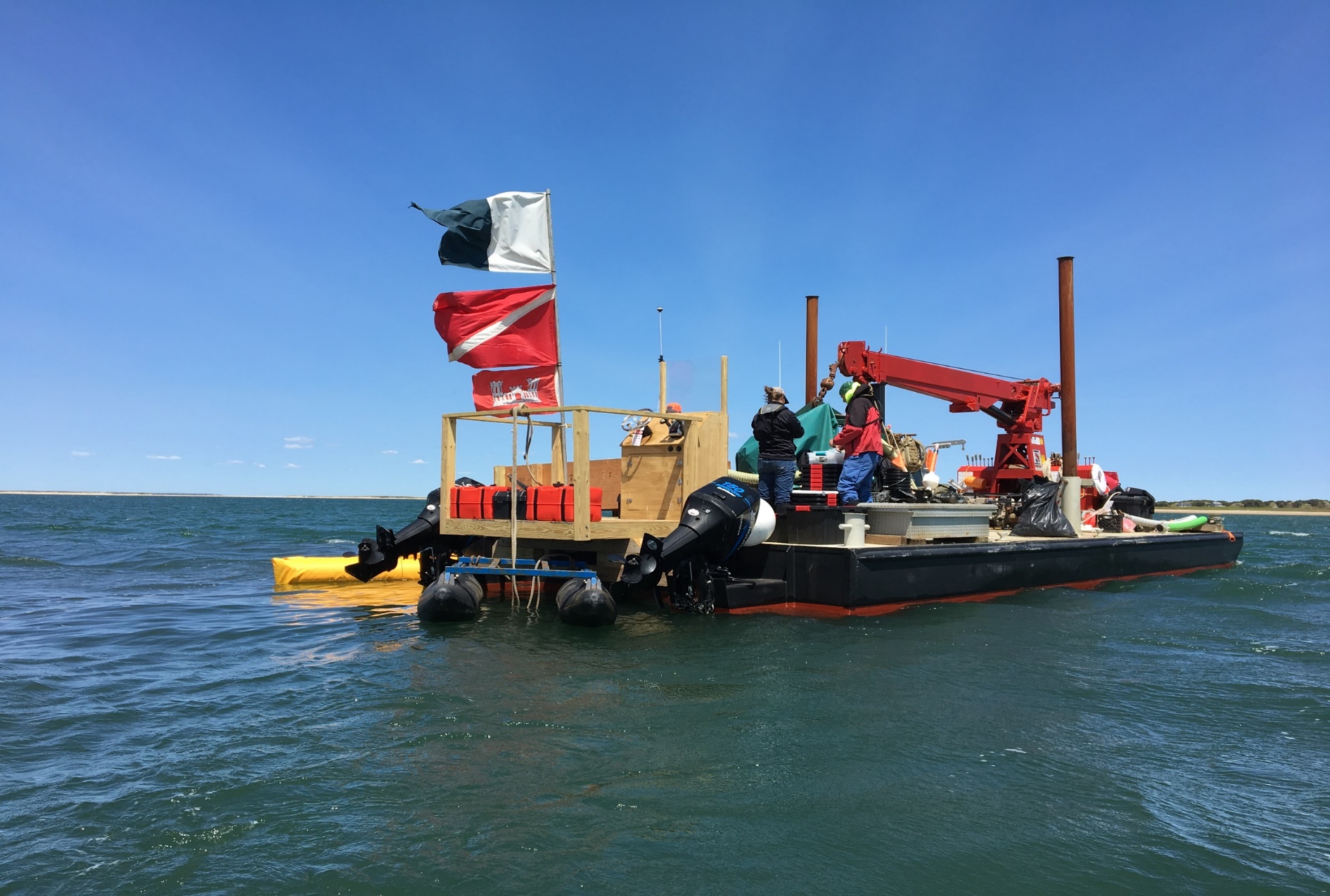 Barge with VRH Dive Boat
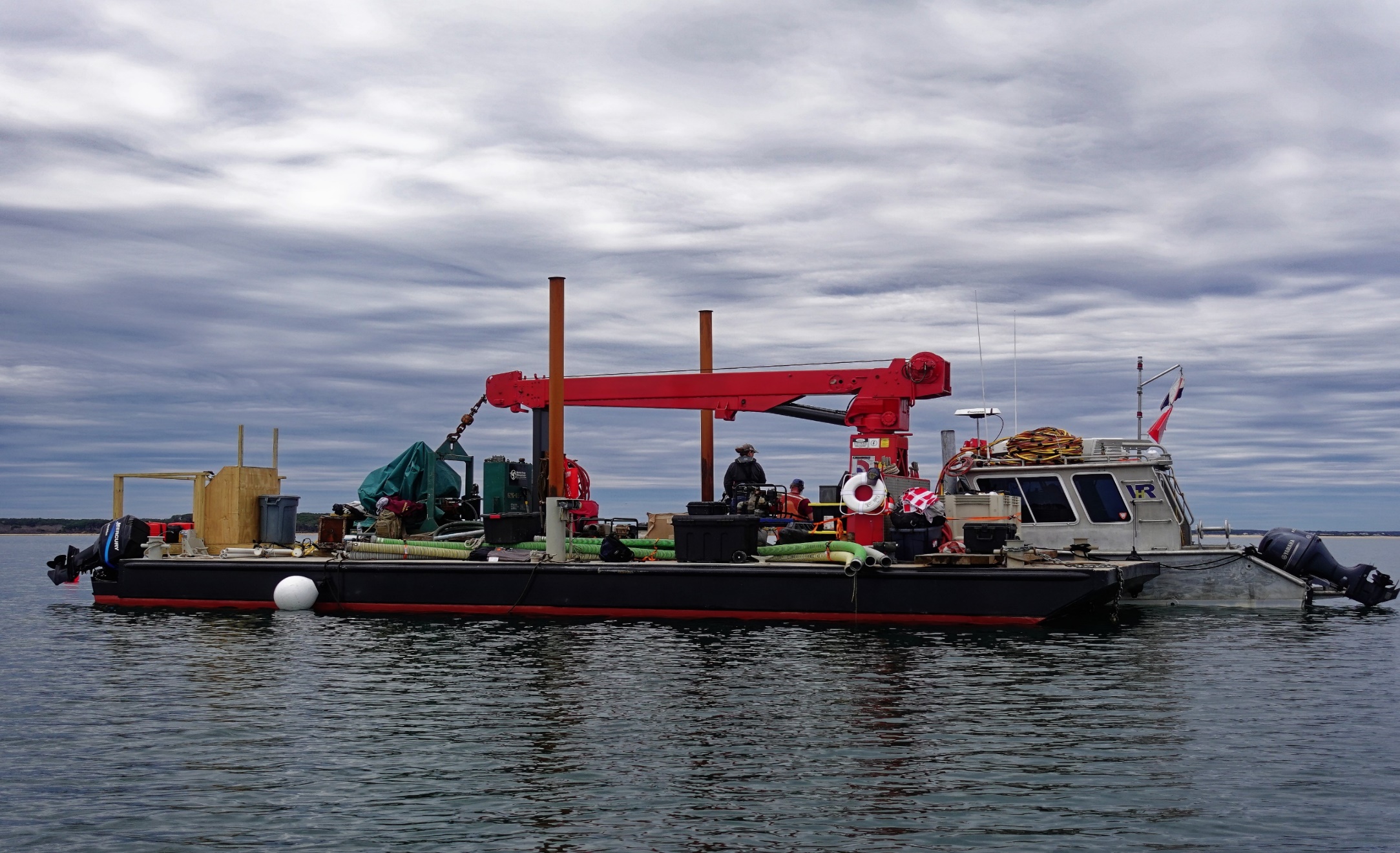 Diver Jumping Off Dive Boat
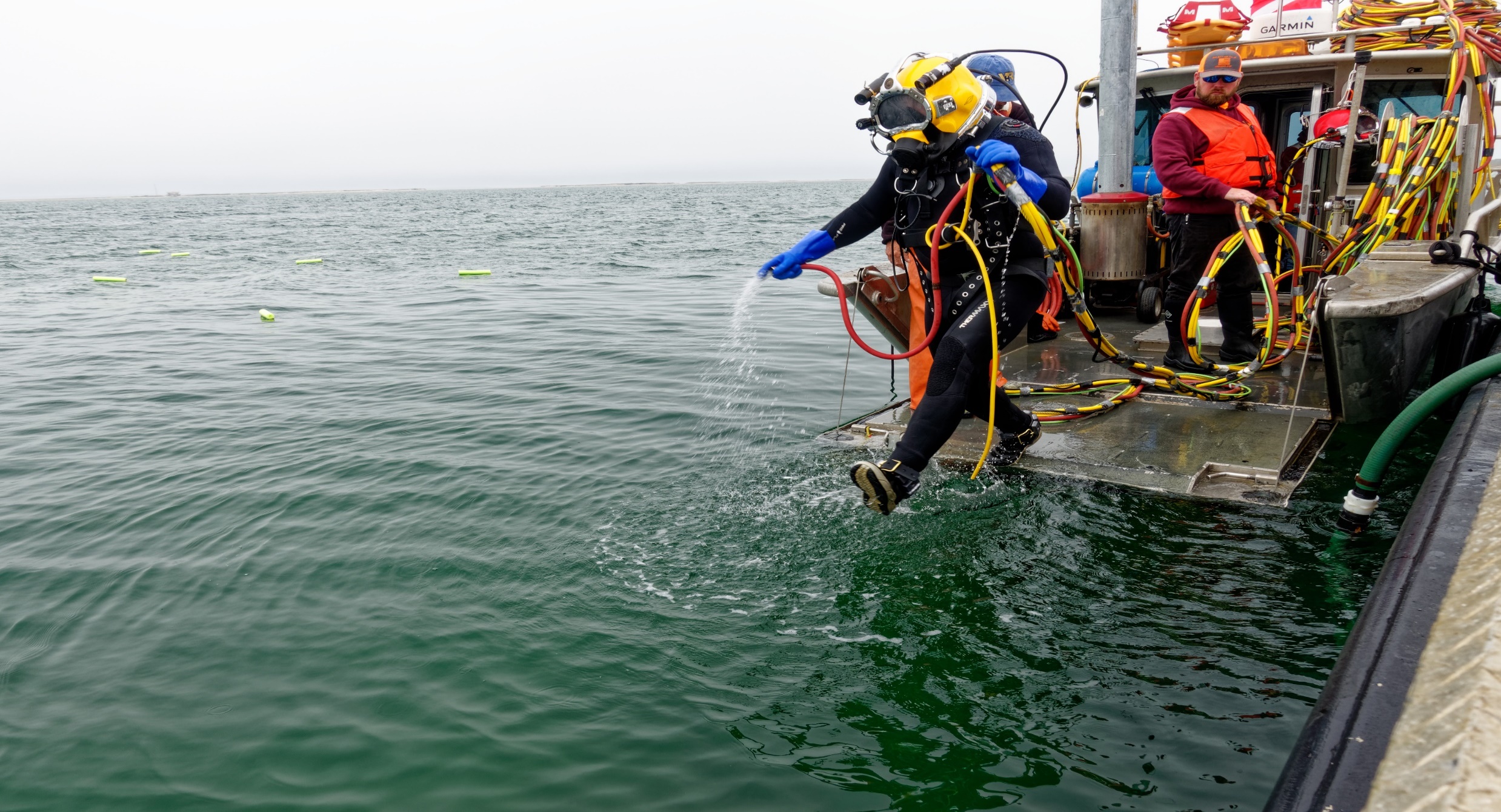 Diver Entering Water
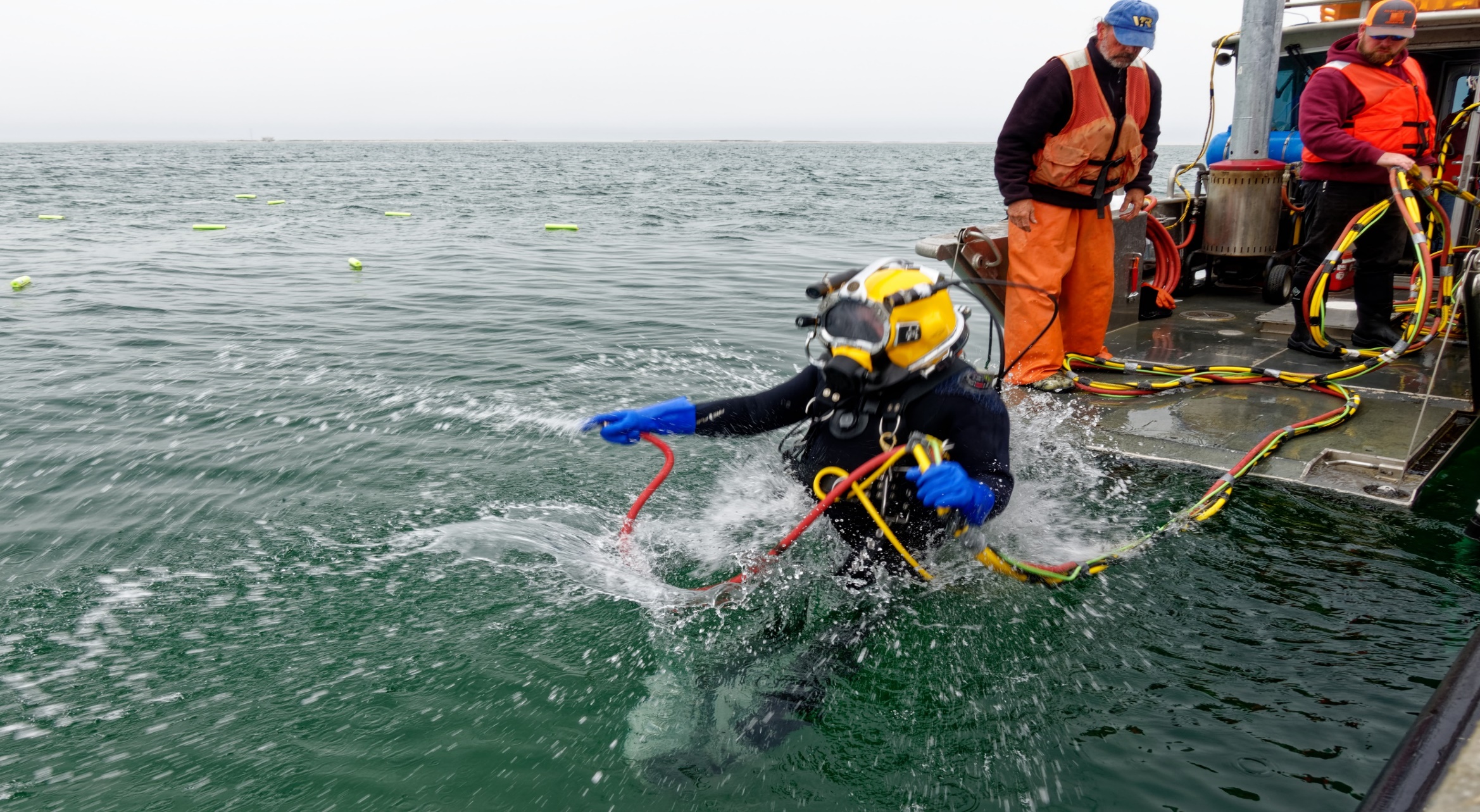 Support Staff Lowering Empty Artifact Bucket			 Into Water
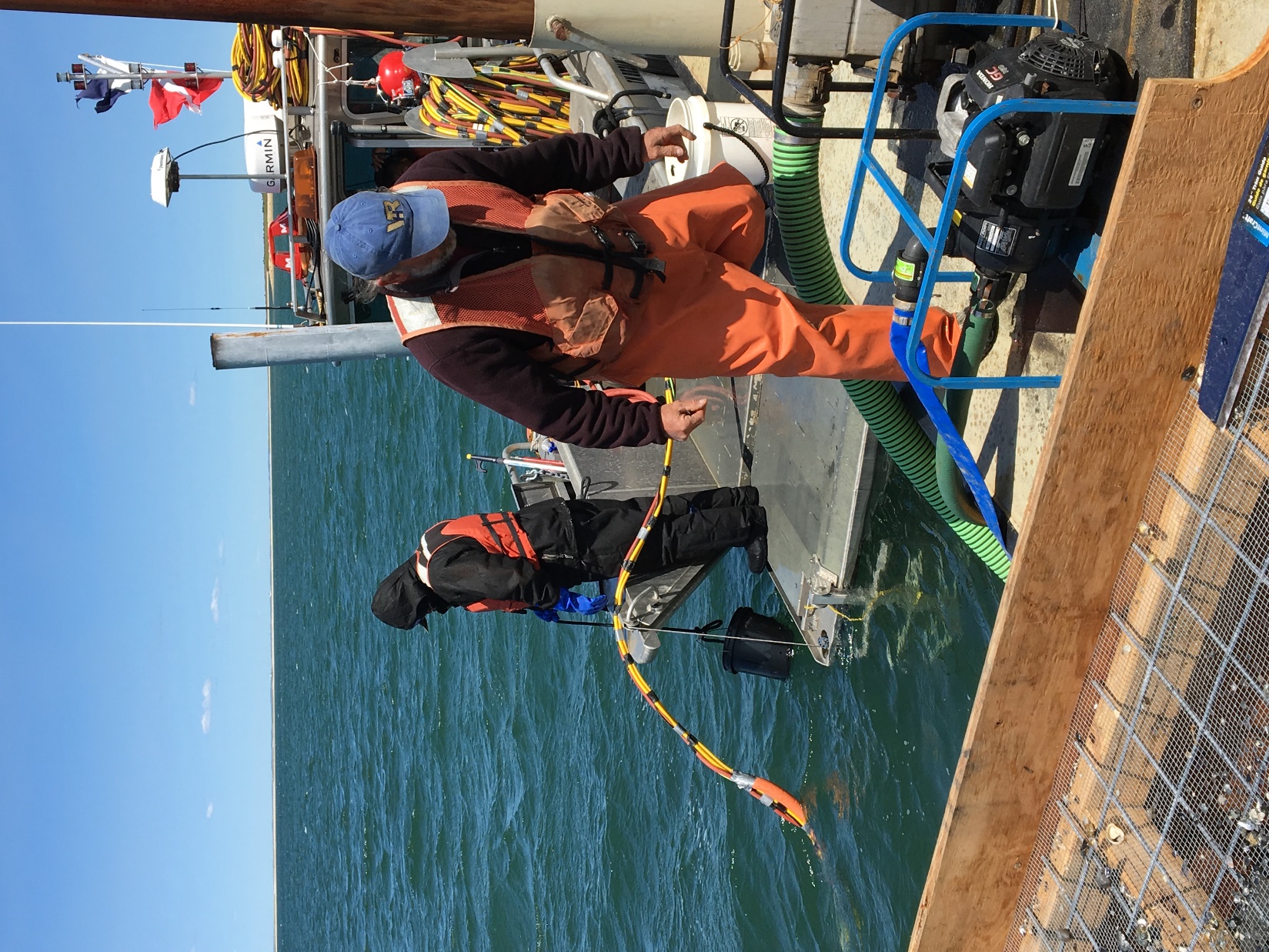 Staff Raising Filled Artifact Bucket 	(holes in bucket for draining water)
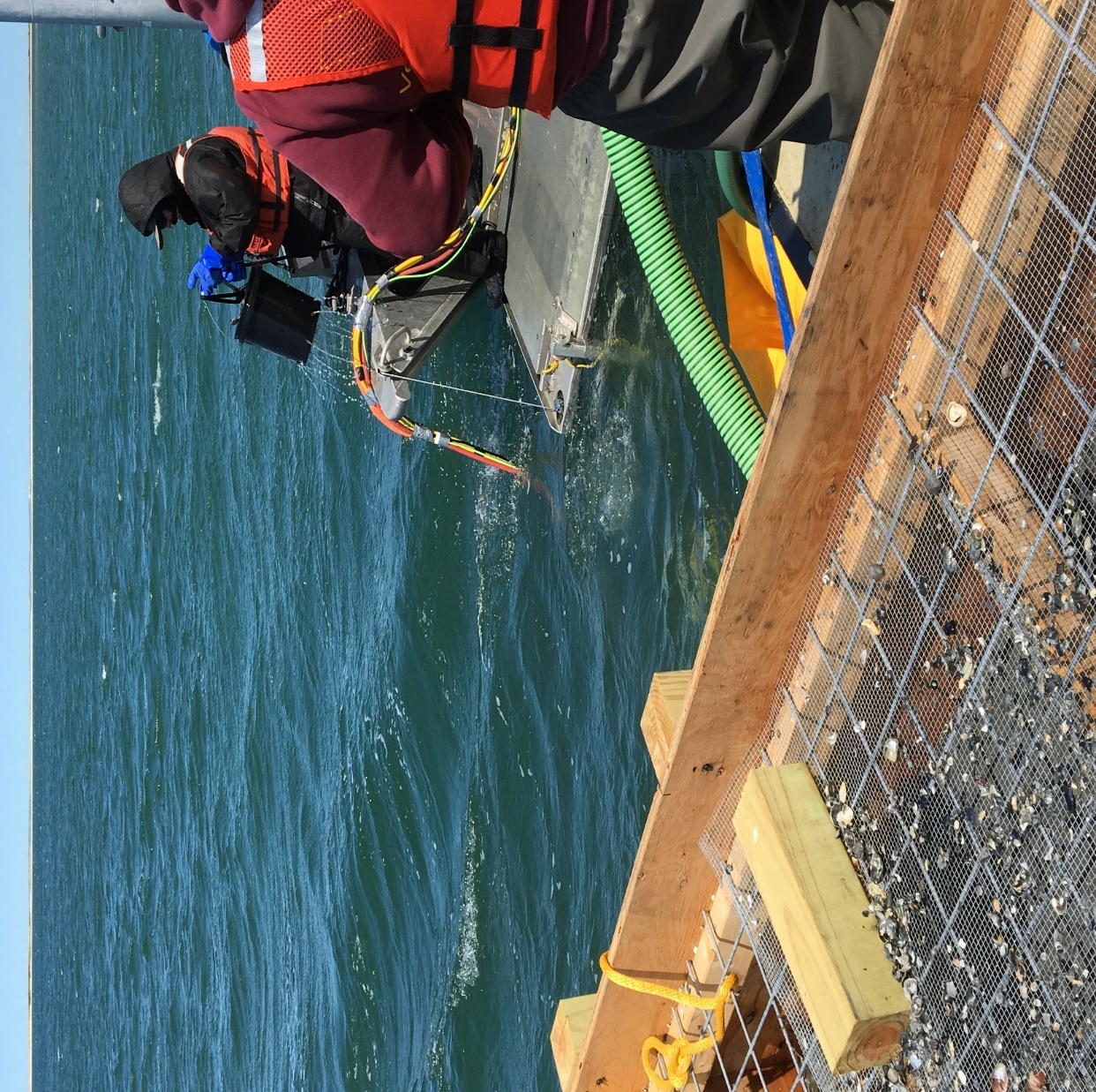 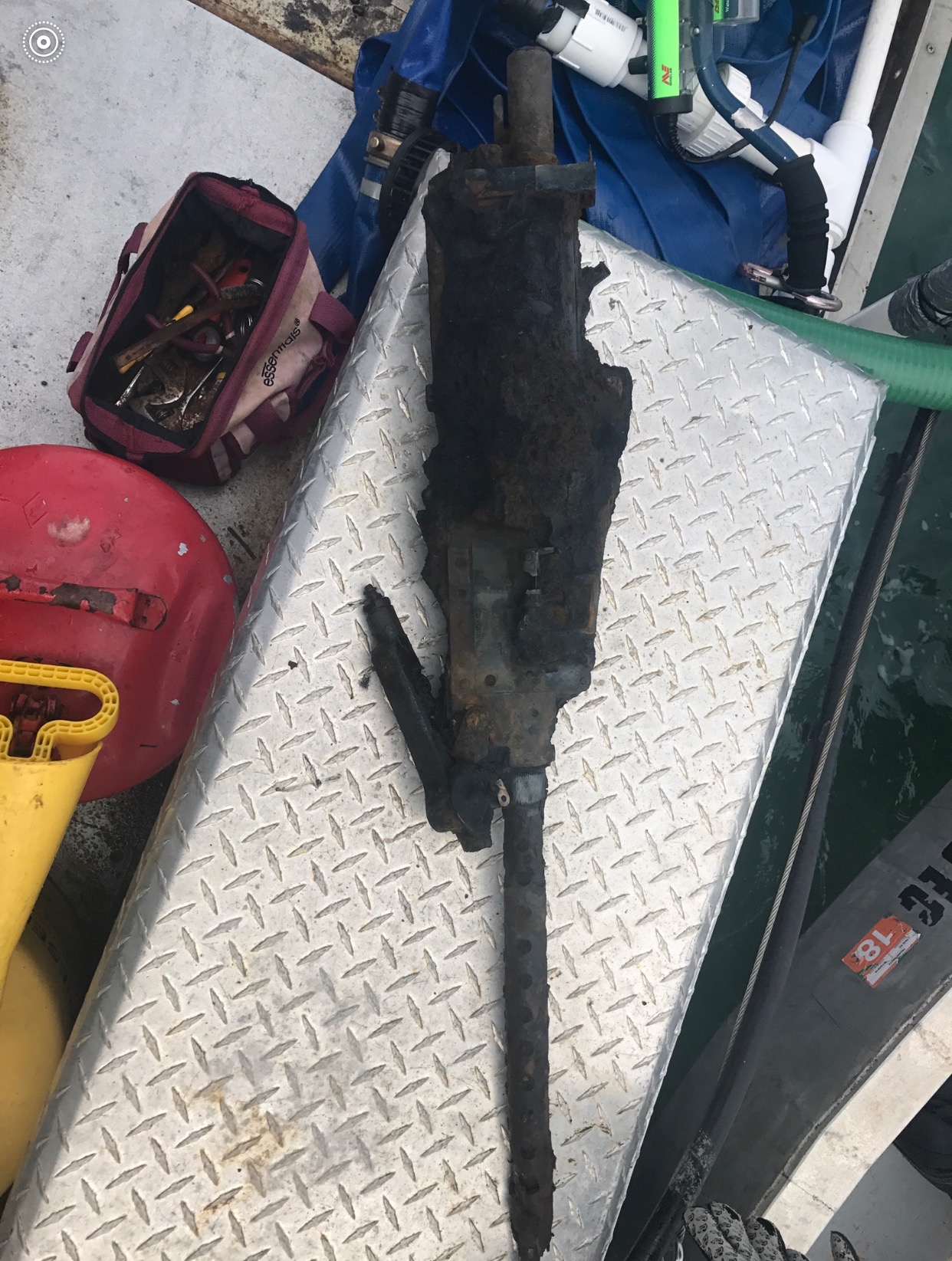 Recovered Artifacts	Aircraft Browning .30 Caliber Machine Gun
Aircraft Propeller Blade
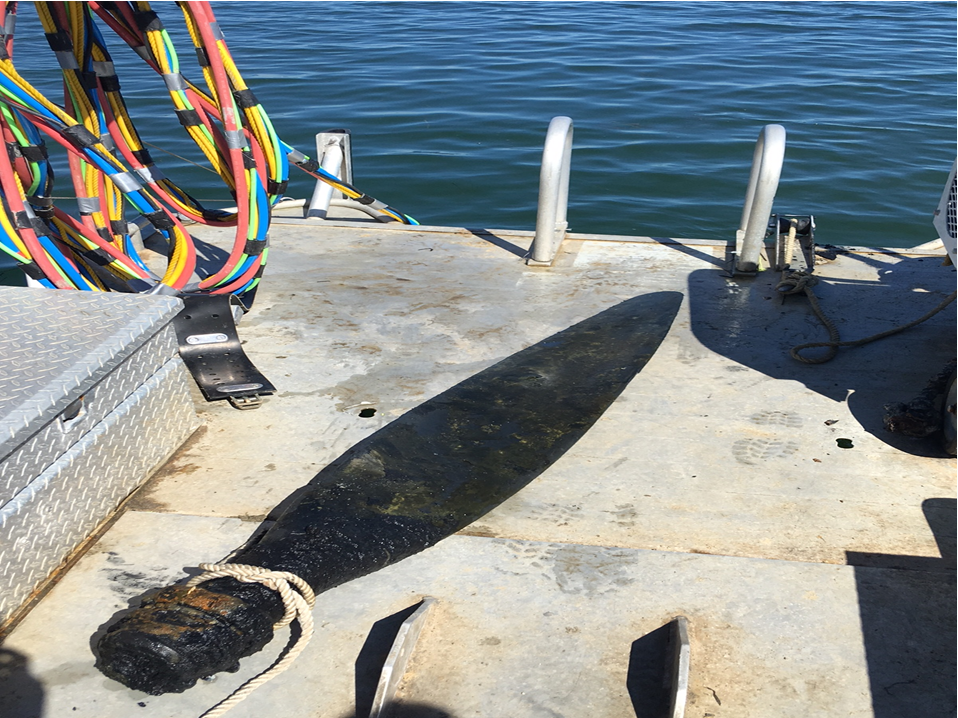 Aircraft Oxygen Regulator
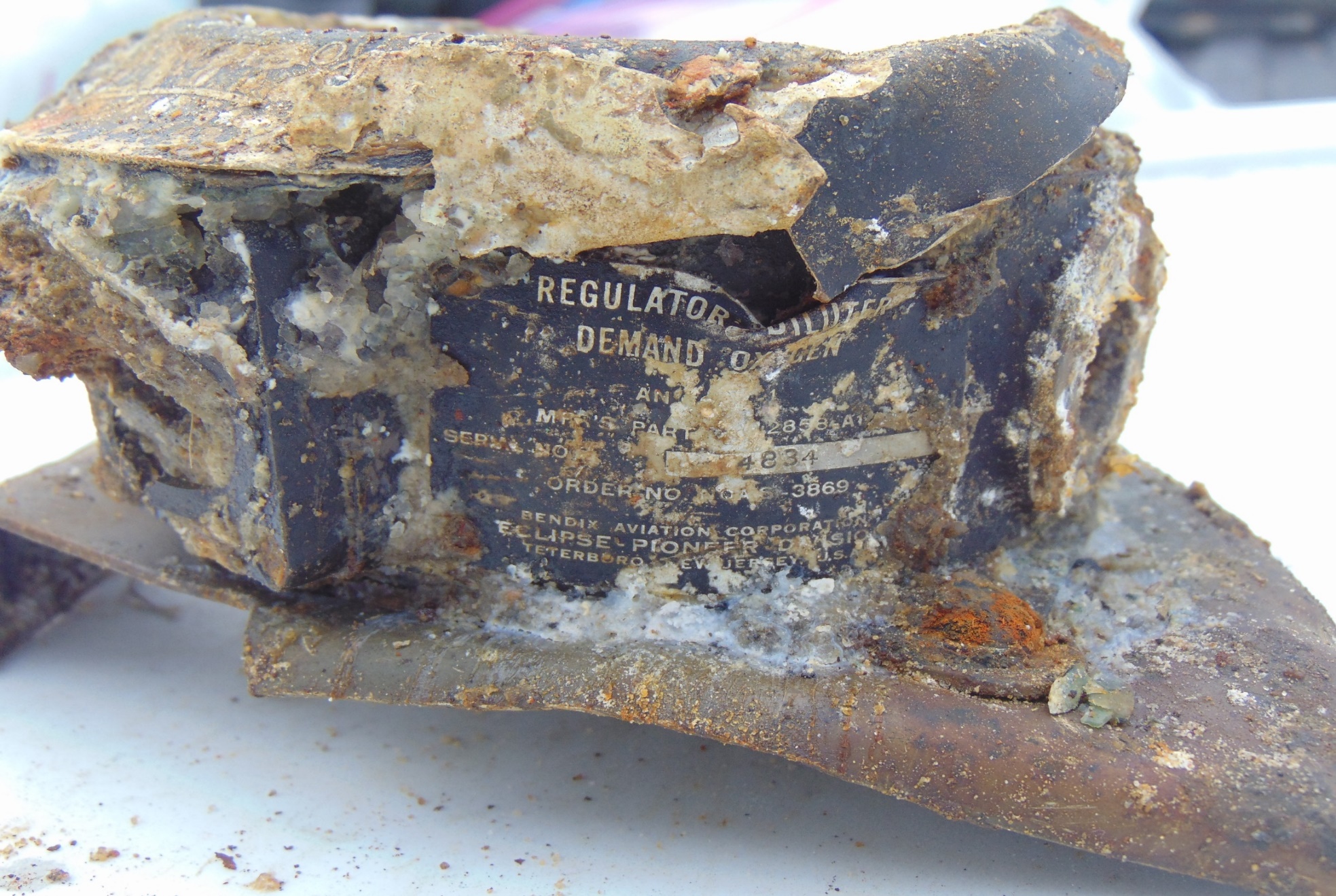 Miscellaneous Aircraft Artifacts
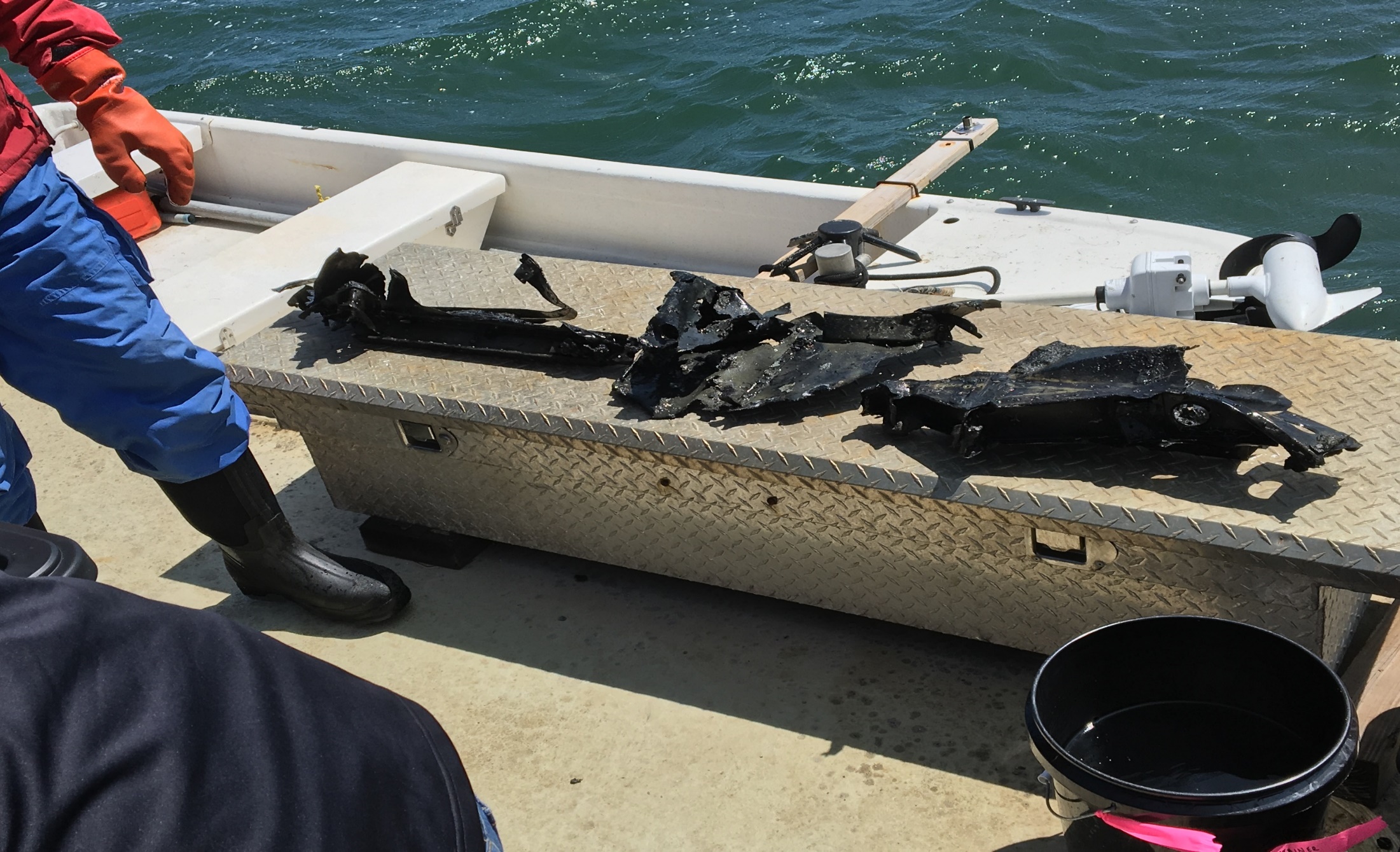 Sifting/Screening Operation for Smaller Items			 (1/4 inch Sieve)
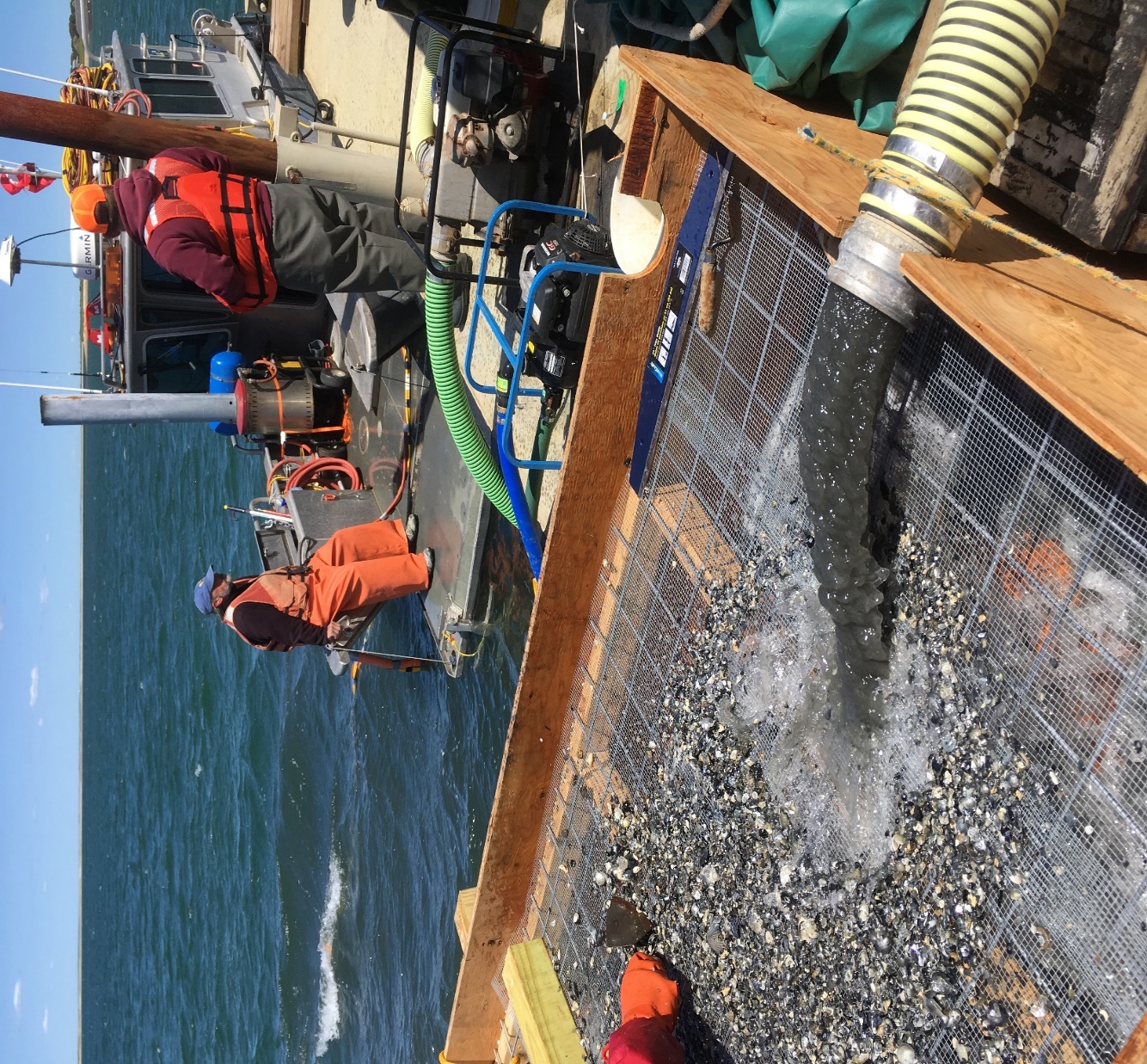 Small Aircraft Artifacts Recovered	as a Result of Sifting/Screening Operations
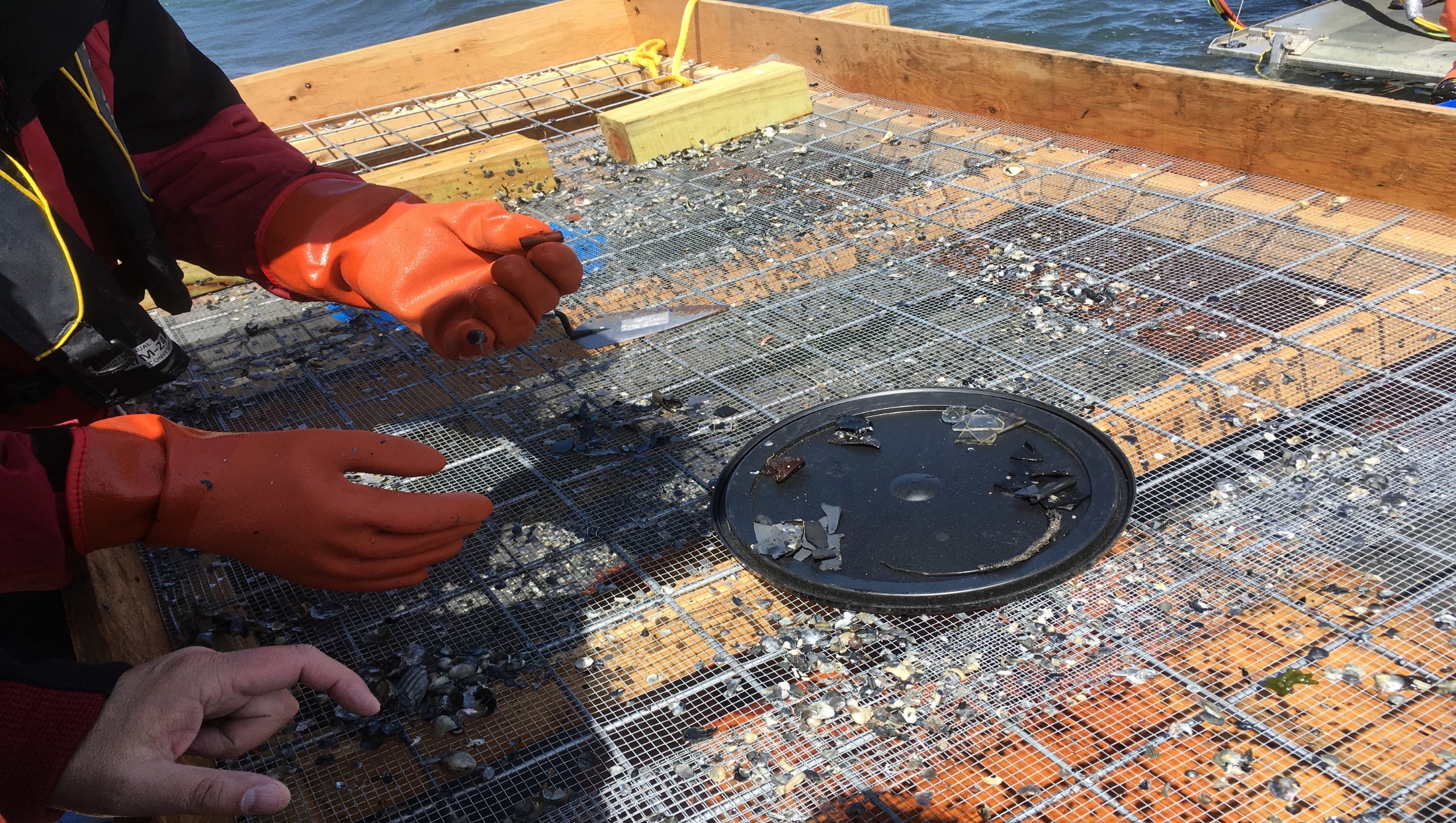 Additional Small Aircraft Artifacts
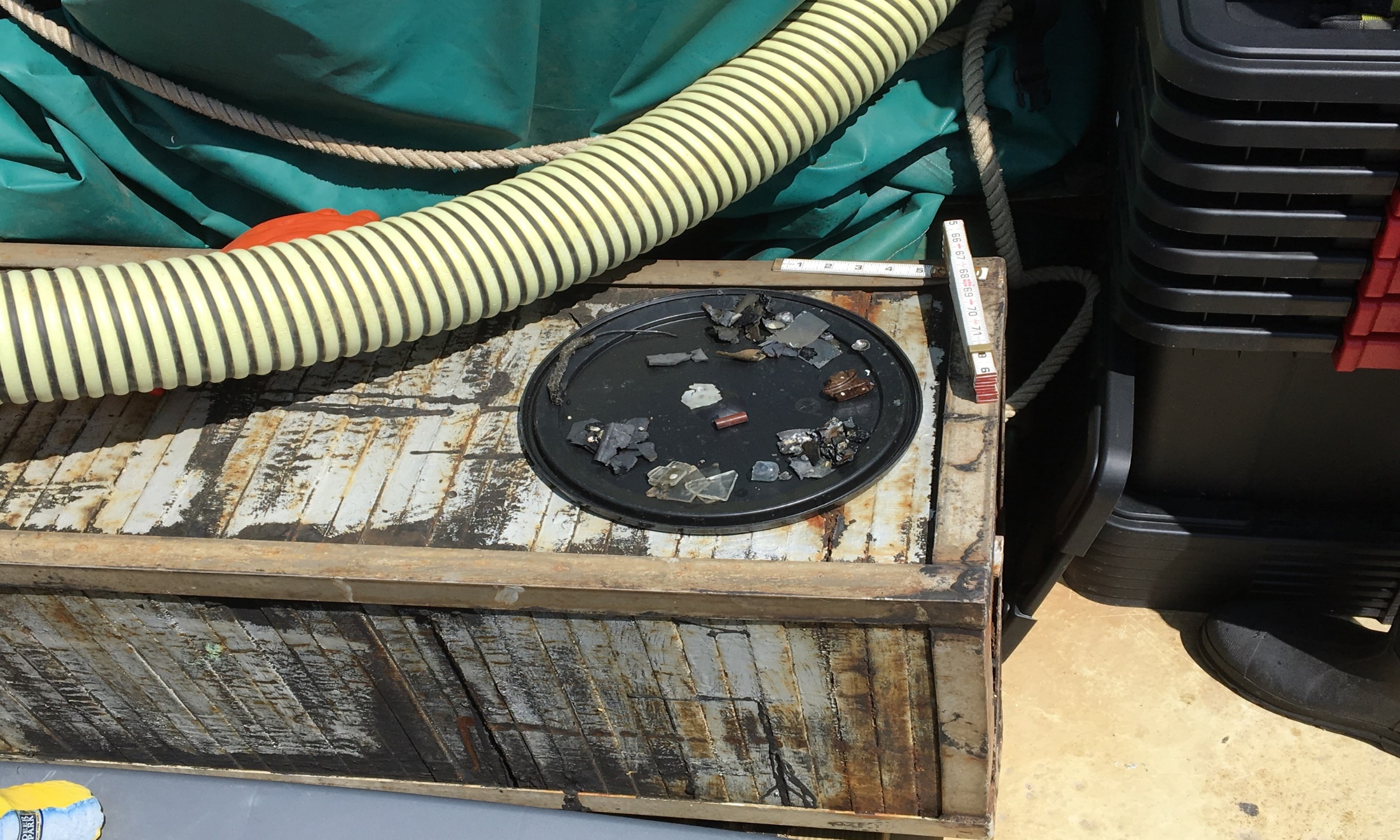 Silt Screen Capturing Sediment in Localized Area 			from Sifting/Screening Operation
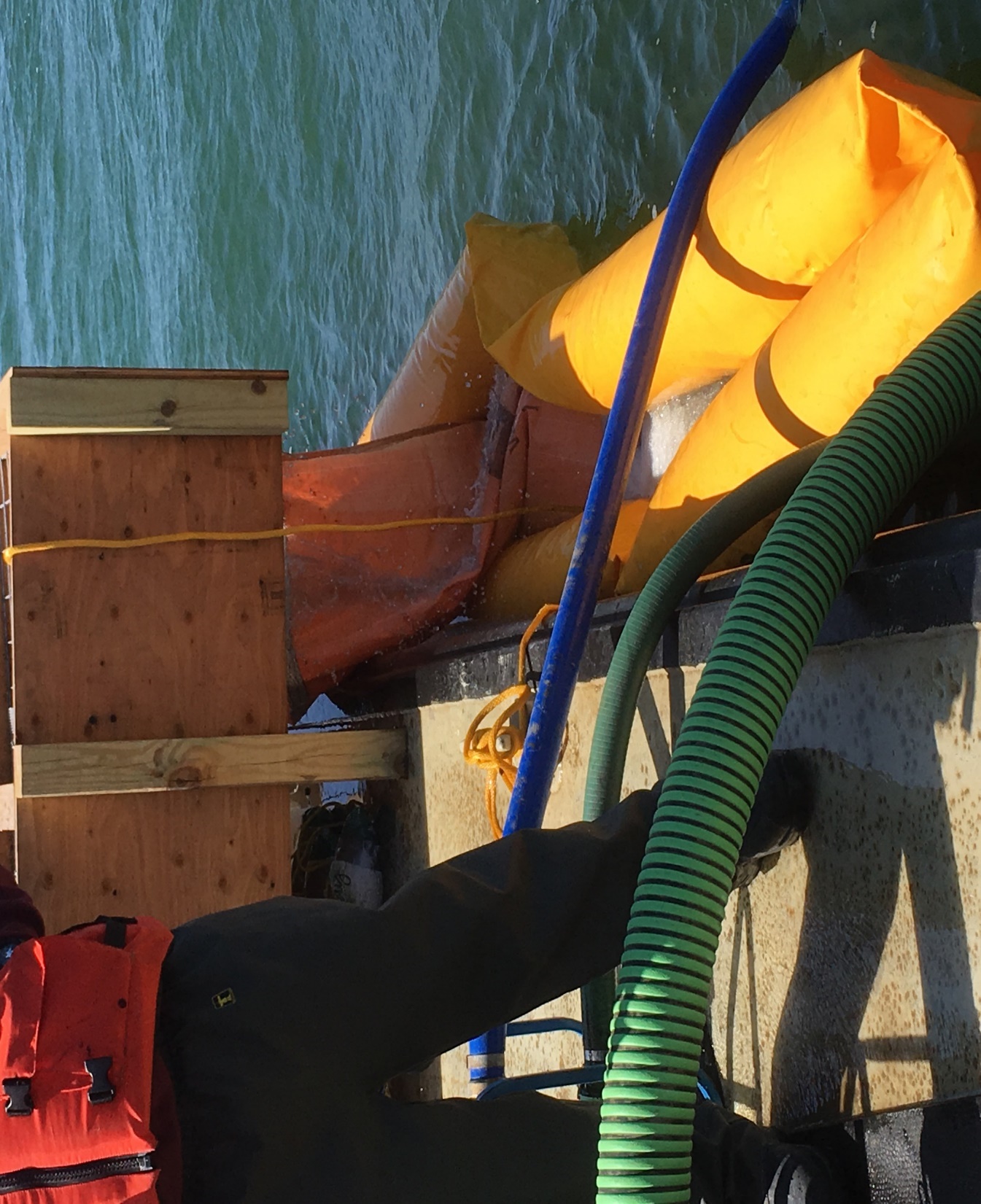 Archeologist Cataloguing/Inventorying 					Retrieved Artifacts
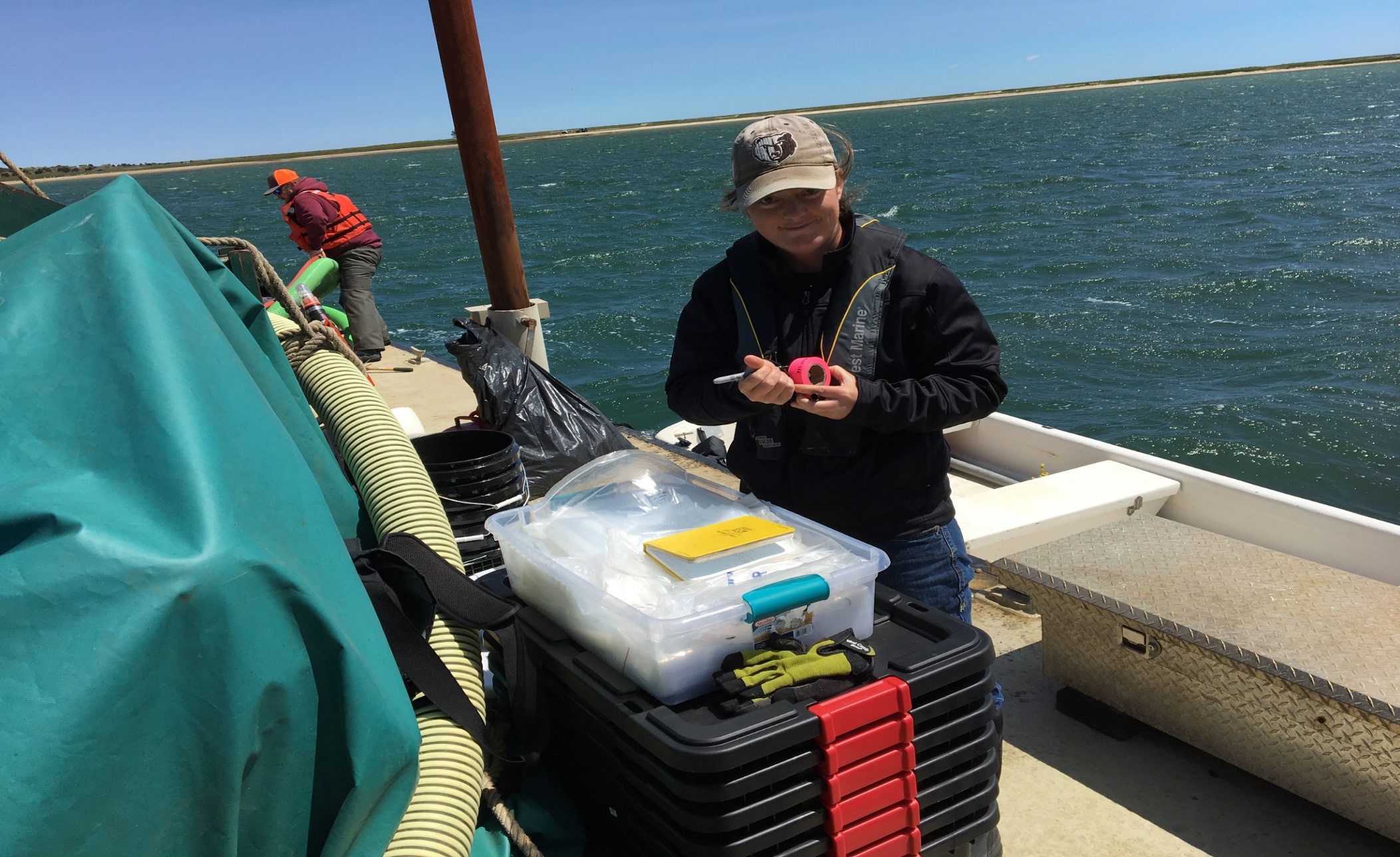 Examples of Larger Recovered Artifacts Part of Left Hand Landing Gear Support Structure 			with Retract Cylinder
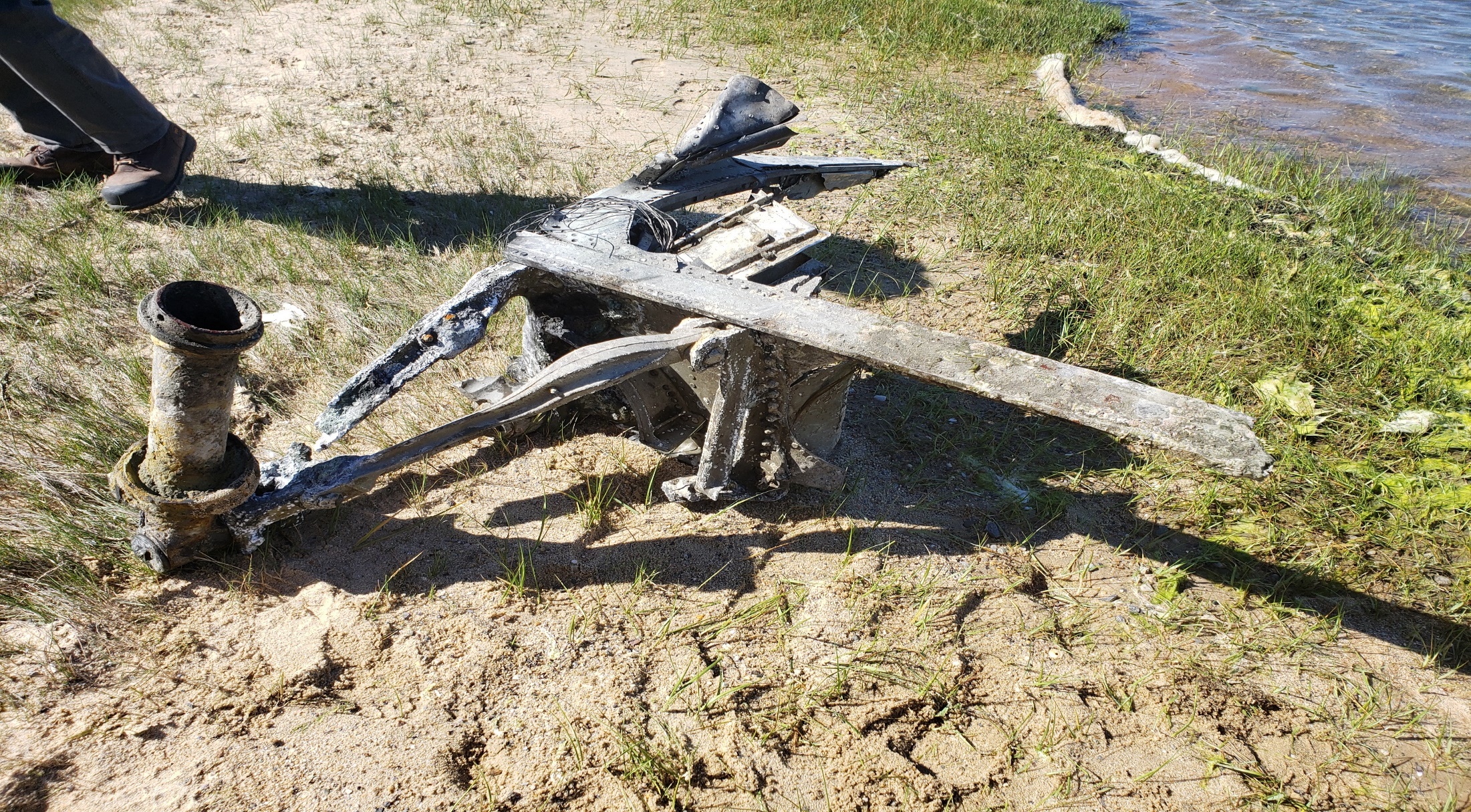 Stainless Shaft and Heads w/Fittings and Plating Hydraulic Cylinder Possible Landing Gear Retreat
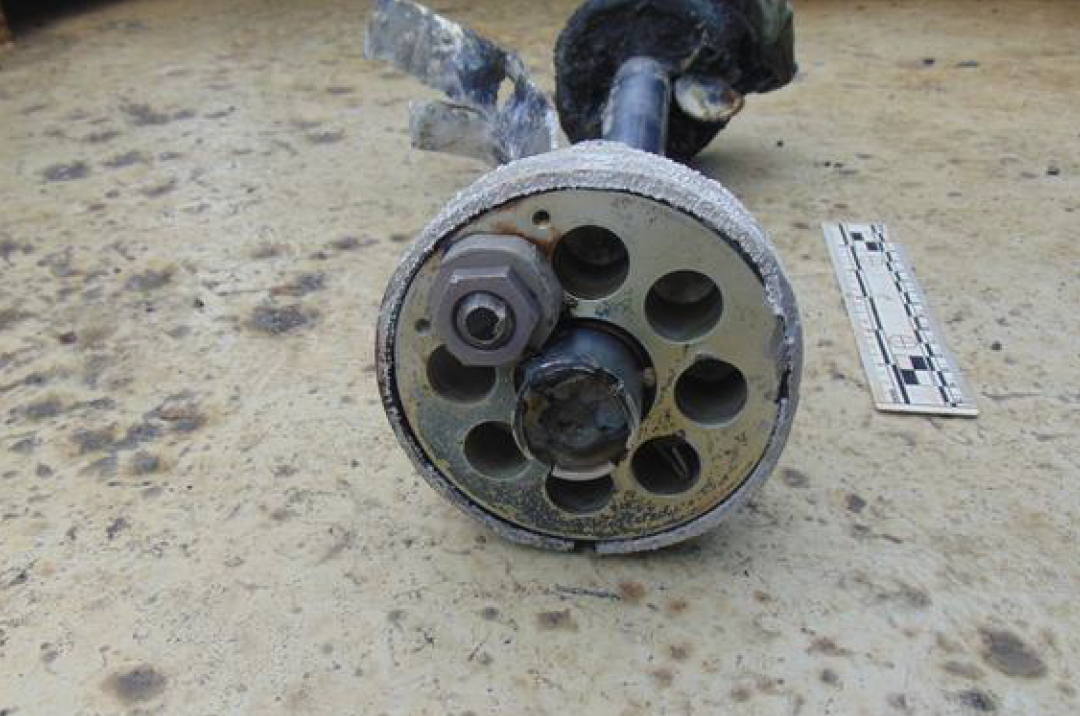 Propeller Blade with Hub Assembly 				(Curtis Electric Propeller)
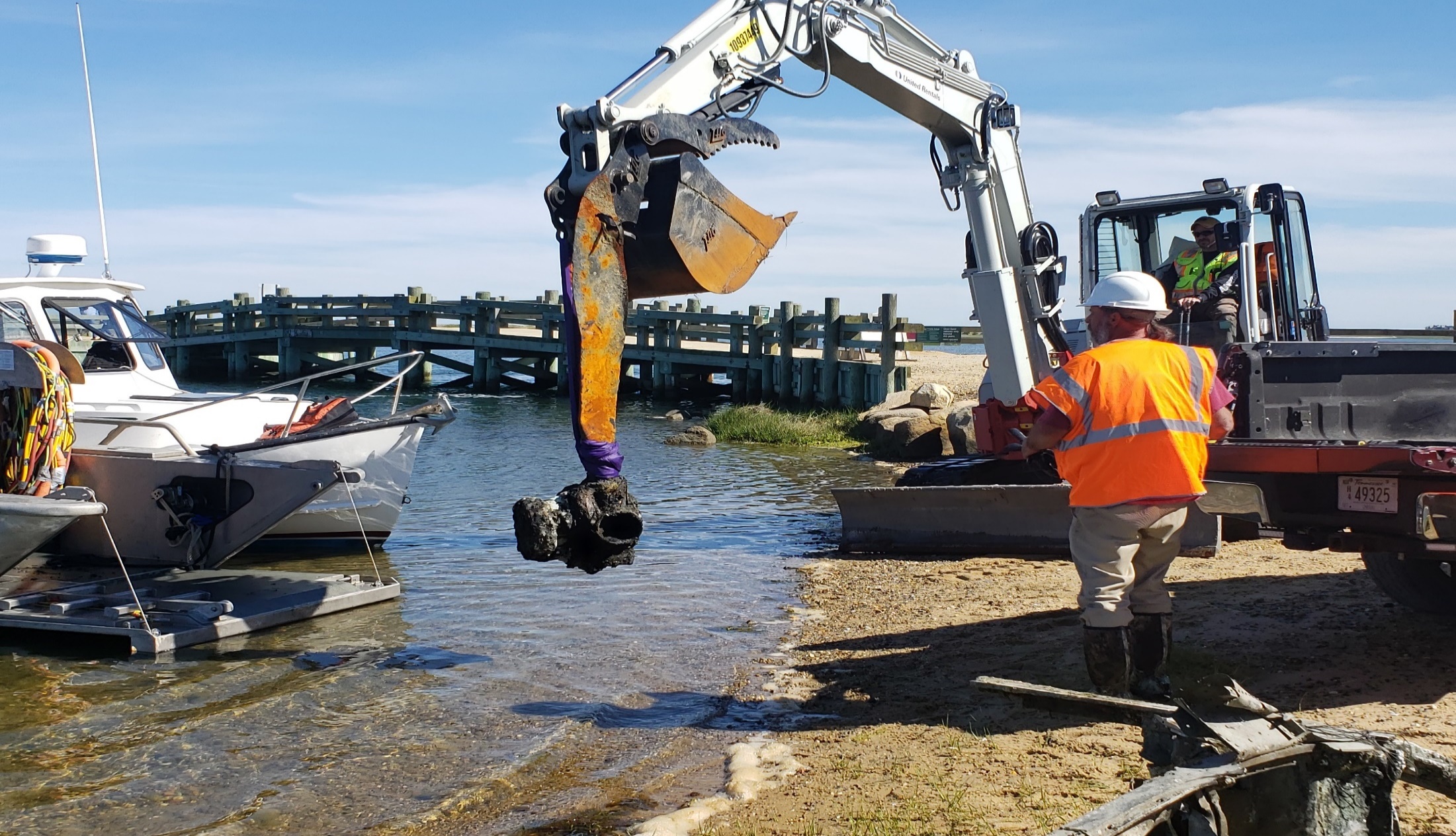 Left Hand Main Landing			 	Gear with Axle
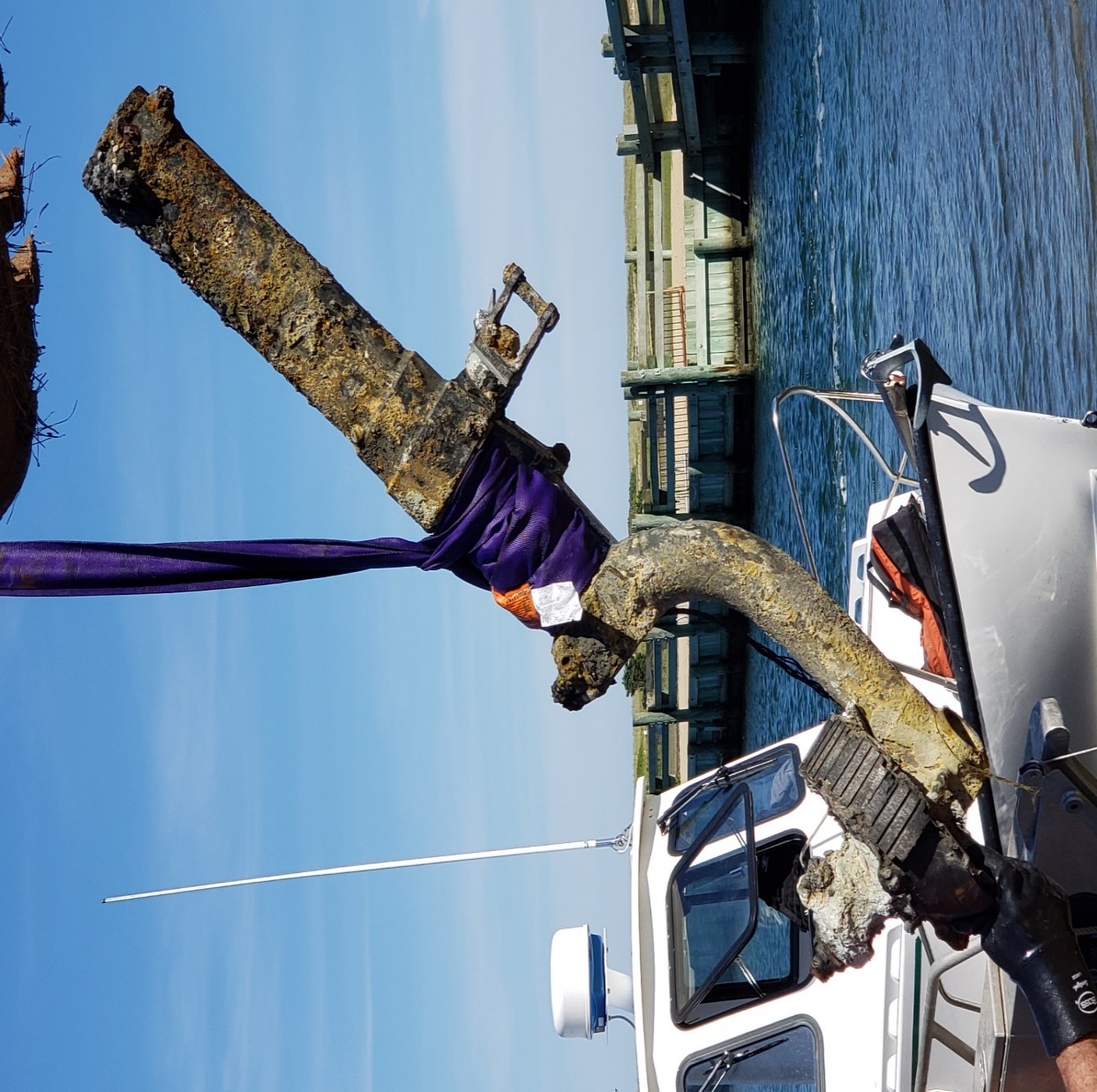 Summary of Aircraft Artifacts Recovered and Their 			Final Disposition
1,312 WWII Aircraft Artifacts Recovered

208 sent to Texas A&M
96 slated for Conservation Including 2 Browning .30 caliber machine guns and 3 propellers)
109 slated for X-ray and further evaluation
3 slated for research
Once conserved, all artifacts will be curated at the Naval History and Heritage Command and available for loan to museums. 

Remainder of aircraft artifacts determined to be insignificant fragmentary debris were documented and shredded/disposed as scrap metal
SB2C Aircraft Information	SB2C Manual Crowood Aviation Series
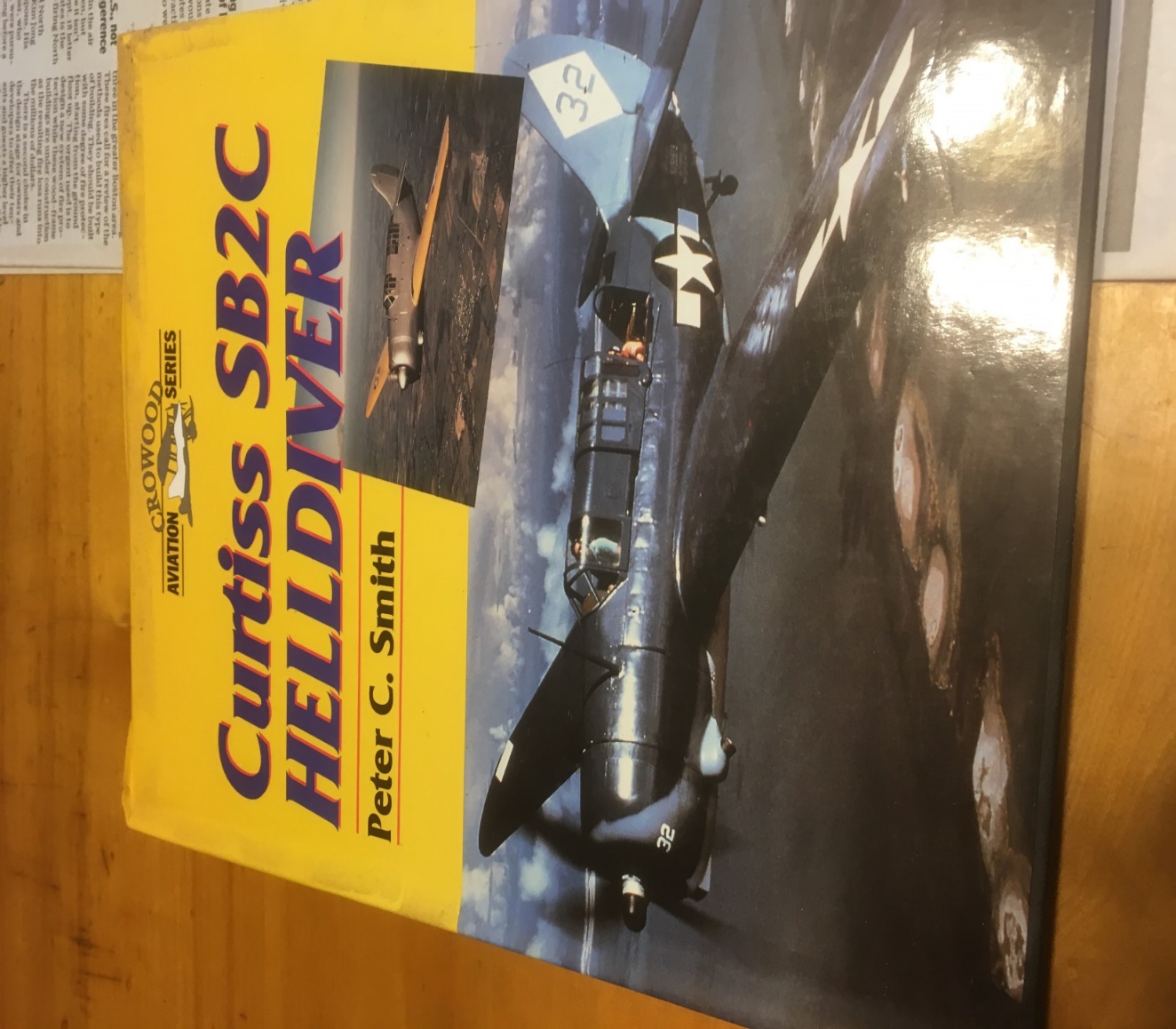 Historical Photo of SB2C-4
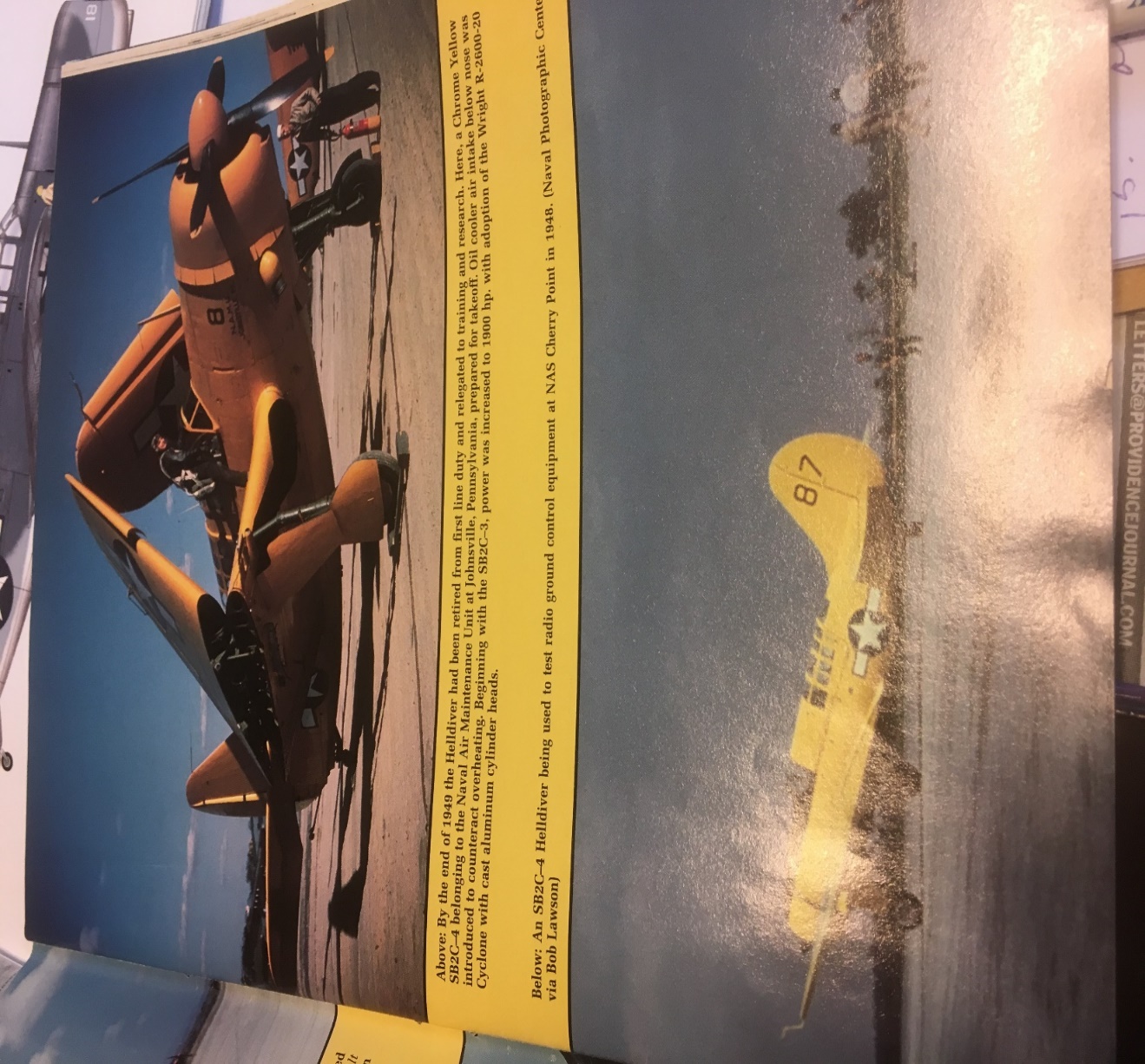 Excerpt from SB2C Crowood Aviation Series
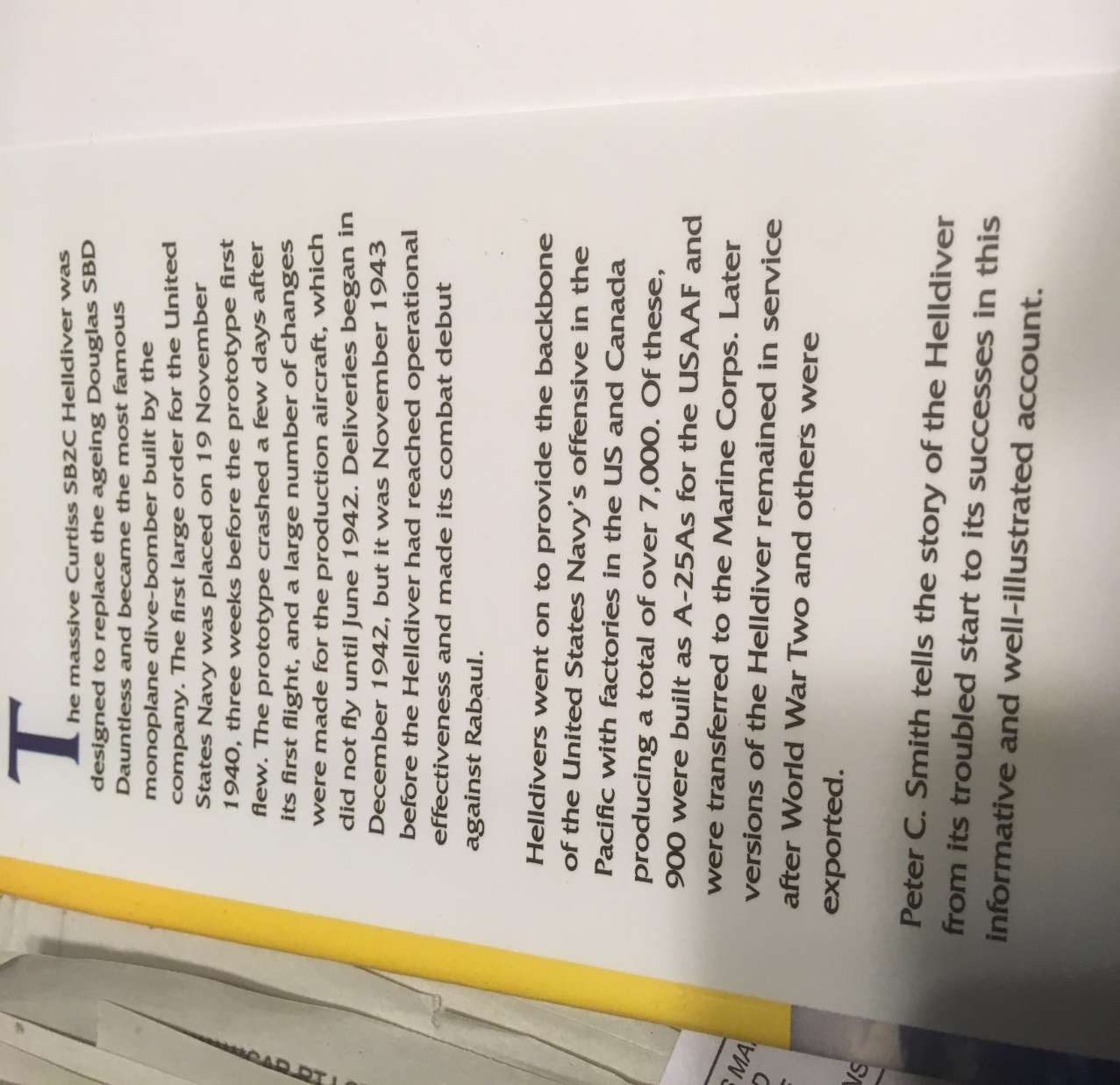 Cape Poge WWII Aircraft Recovery 			  Project Point of Contact
Carol Ann Charette
Project Manager, PMP
US Army Corps of Engineers
Office Phone:  978-318-8605
Cell Phone:  978-505-2918
Email:  carol.a.Charette@usace.army.mil